Janne Peljo
Johtava asiantuntija, ilmasto ja biodiversiteetti
27.10.2022
Voittava strategia vihreässä siirtymässä: hiilijalanjälki alas, kädenjälki kasvuun
1
27.10.2022
Hiilijalanjälki = tuotteen tai palvelun negatiivinen ilmastovaikutus

Hiilikädenjälki = tuotteen tai palvelun positiivinen ilmastovaikutus
2
27.10.2022
Ilmastonmuutoksen hillintä edellyttää jättimäisiä investointeja ympäri maailman
Lisätiedot: https://ek.fi/ajankohtaista/blogit/janne-peljo-vihrea-siirtyma-avaa-tuhansien-miljardien-investointikysynnan-suomalaisille-yrityksille/
3
27.10.2022
Voittava strategia Suomelle: Hiilijalanjälki alas, hiilikädenjälki ylös
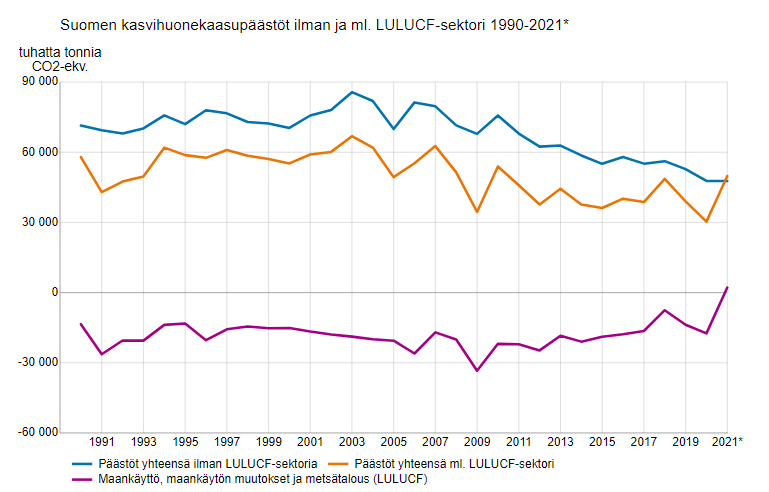 -33%
+45%
Lähde: Tilastokeskus, Suomen kasvihuonekaasupäästöt 2021 (pikaennakkotieto)
Lähde: Tilastokeskus, Suomen Ympäristöliiketoiminta (2020).
4
27.10.2022
Hiilikädenjälki mittaa positiivisia ilmastovaikutuksia
Hiilijalanjälki on vakiintunut termi, jolla mitataan toiminnasta aiheutuvia ilmastopäästöjä.
Sen rinnalle on kehitetty hiilikädenjälki, jolla mitataan tuotteiden tai palveluiden aikaansaamia positiivisia ilmastovaikutuksia.
Näitä voivat olla esim. energiansäästö eli energiatehokkuus, materiaalitehokkuus, ilmastomyönteiset raaka-ainevaihtoehdot, tuotteiden parempi kierrätettävyys.
Suomalaisyritysten tarjoamien vähäpäästöisten tuotteiden ja palveluiden – Suomen hiilikädenjäljen – merkitys voi olla moninkertainen ja merkittävin panoksemme Pariisin ilmastosopimuksen 1,5 C tavoitteen saavuttamiseksi.
5
27.10.2022
Mikä on Suomen hiilikädenjälki?
Hiilikädenjäljen mittaamiseen on kehitetty menetelmiä Suomessa VTT:n ja LUT:n johdolla yhteistyössä Sitran ja CLC:n kanssa.
Teknologiateollisuus ry on kehittänyt yrityksille työkalun toimintansa ja tuotteidensa positiivisten ilmastovaikutusten tarkastelun tueksi.
Koko Suomen tasolla ei kuitenkaan ole muodostettu edes karkeaa arviota hiilikädenjäljestä, saati sen kokonaispotentiaalista.
Yksittäiset yritykset ovat laskeneet toiminnalleen tai ratkaisuilleen hiilikädenjäljen, myös eri toimialoilla on laskettu kädenjälkivaikutuksia.
Ruotsissa tehty arvioita viennin ilmastohyödyistä, Tanskalla on laajempi Global Climate Action Strategy.
Suomelle ja suomalaiselle elinkeinoelämälle olisi tärkeää ymmärtää paremmin, mistä Suomen hiilikädenjälki muodostuu nykyisellään ja millainen potentiaali sen kasvattamisessa globaalisti olisi.
6
27.10.2022
EK:n hiilikädenjälkihanke: ymmärretään kädenjälki
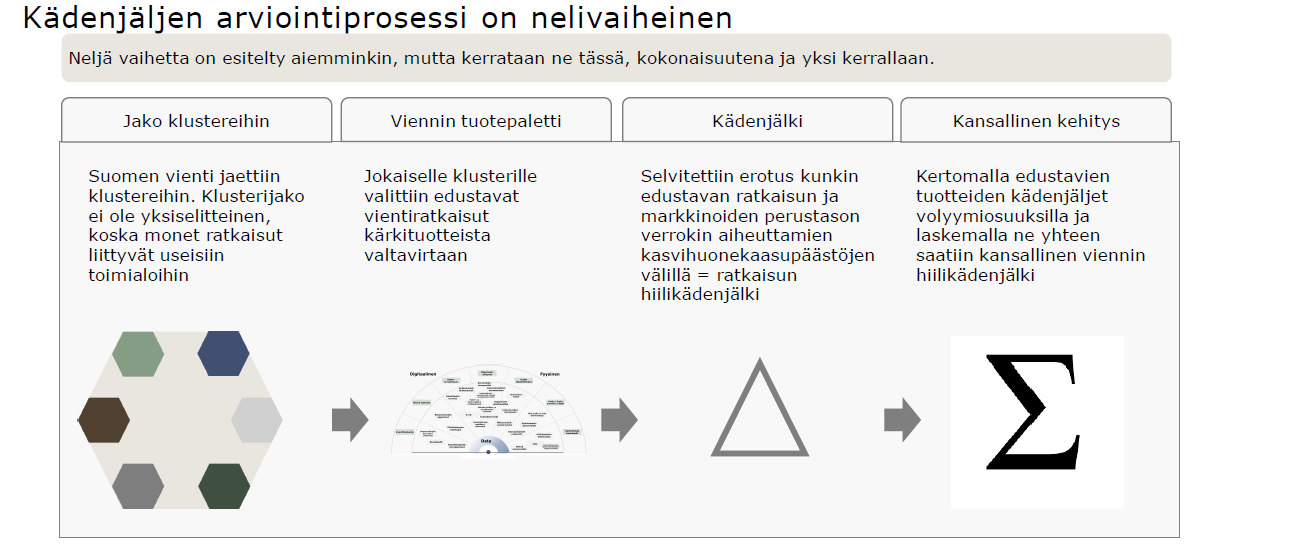 Marraskuussa 2022 julkaistavan hankkeen tarkoituksena on:
määrittää suomalaisen elinkeinoelämän nykyinen hiilikädenjälki maailmalla 
muodostaa arvio hiilikädenjäljen potentiaalista tulevaisuudessa.
Arvio Suomen vientitilastojen pohjalta, ei kata suomalaisten yritysten muualla tilastoitua vientiä
7
27.10.2022
Suomella jo nyt mittava hiilikädenjälki, ja sen kasvattamiselle on hyvät edellytykset
JULKAISEMATON LUONNOS
8
27.10.2022
Mitä seuraavaksi? Tavoitteeksi hiilikädenjäljen tuplaaminen vuoteen 2030 mennessä
Suomen hiilikädenjälki on jo nykyisellään merkittävä suhteessa taloutemme kokoon.
1
Suomella on kaikki edellytykset kasvattaa hiilikädenjälkeä tulevaisuudessa.
2
3
Suomen hiilikädenjäljen kasvattaminen tulee asettaa kansalliseksi tavoitteeksi: Tuplataan Suomen hiilikädenjälki vuoteen 2030 mennessä.
Hiilikädenjälki tulee ottaa tiiviisti osaksi kansallisen ilmastopolitiikan suunnittelua ja seurantaa.
4
Puitteet kuntoon: TKI-panostukset, luvitus ja ennakoitava toimintaympäristö, osaajien saatavuus, vetystrategia, vihreän siirtymän vaatima infrastruktuuri sekä kilpailukykyinen logistiikka.
5
9
27.10.2022
10
27.10.2022